The Futures of the Community College
Creating Our Possible Tomorrows, Today

Michigan Community College Annual Data Workshop
August 8th, 2014
[Speaker Notes: By examining trends and issues that impact the college we have the ability to create multiple futures.]
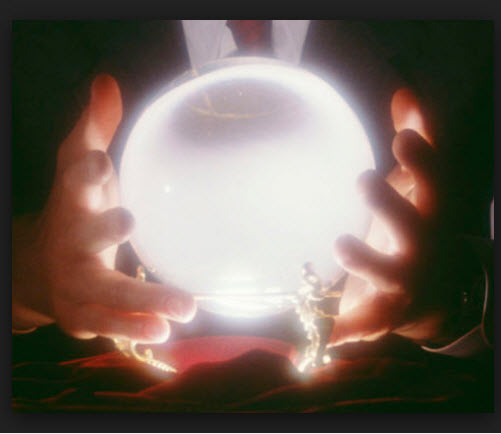 The future is not predictable, but we do have the ability to anticipate and shape it if we watch for changes on the horizon.
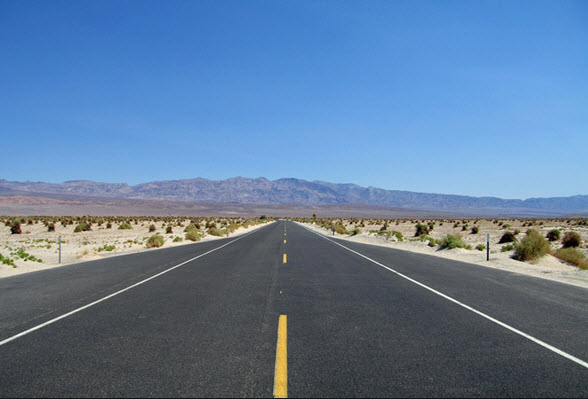 [Speaker Notes: There is no crystal ball.  But we can choose to take the “long view” and embrace changes on the horizon.]
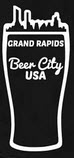 In order to be open to change one must “suspend disbelief”
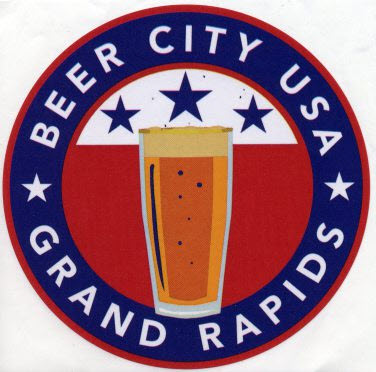 [Speaker Notes: For one to be open to the future, one must not say, “that will never happen.”  Twenty years ago who would have thought GR would be …]
Environmental Scanning Information presents community colleges with opportunities and challenges by looking at the forces of change outside of the walls of the college.
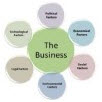 Community College Trends
Increasing use technology
Expanded learning environment (at home, industry, school)
Increasing numbers of underprepared students
Widening group of haves and have nots (in U.S., globally)
Increasing need for cooperation at all levels of education, business, and government
Increasing loss in high paying jobs
Community College Trends
Increasing need for alternative systems of instructional delivery, scheduling, distance learning
Declining resources for community college education
Increasing diversity of the student population on campus
Changing public expectations
Increasing questioning of the value of community colleges
Increasing community college "boundaries"
Critical Trends and Events Affecting Community CollegesProceedings of a Beyond 2000 Preconference Workshop Beyond 2000: Visioning the Future of Community Colleges The 1995 Inaugural Futures Assembly February 26-28, 1995 Orlando, Florida
Factors that Frame the Future
Resources
Technology
Demographics
Governance
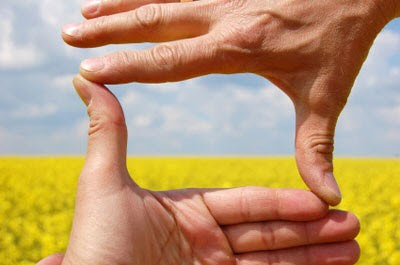 [Speaker Notes: There are four factors that help us frame the future if we pay attention to the changes they present.]
Resources
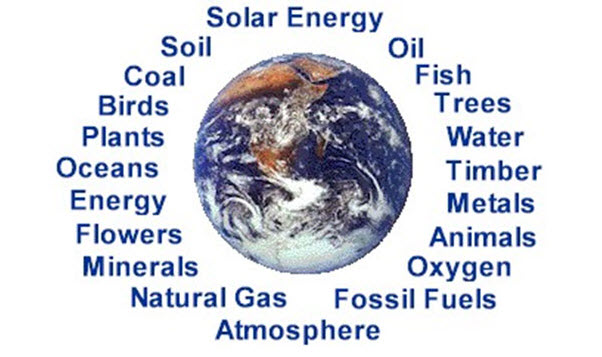 [Speaker Notes: Most of us think of natural resources or raw materials when we think of resources.]
Resources
Financial
Federal, State, and Local Funding
Tuition and Fees
Grants
Alumni and Donors

Human Capital
Faculty
Staff
Students
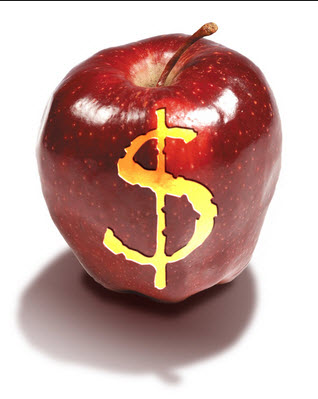 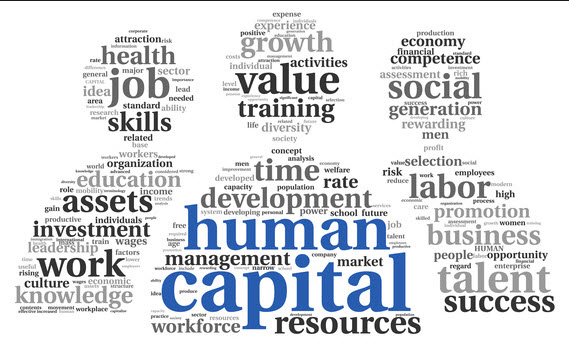 [Speaker Notes: For a community college dollars and people are our resources.]
Resources
Students
Opportunity Nation has created an Opportunity Index using indicators for:
Economy
Education
Community Health and Civic Life

Michigan Ranks 35th in the Nation
[Speaker Notes: Click on the links to learn more about Opportunity Nation and the Opportunity Index.]
Resources
Students
Community Health and Civic Life
Indicator: Youth Not in School and Not Working (% of 16-24 Y.O.
Labeled:  Disconnected Youth

Michigan % of youth not in school and not working = 15.4% 
(National Avg. 14.6%)
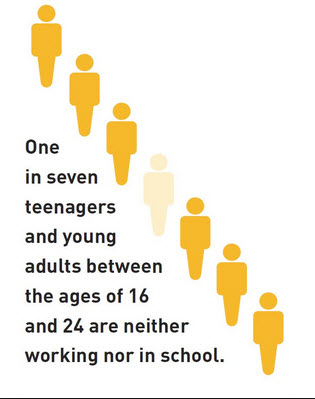 [Speaker Notes: The disconnected youth in our communities are an untapped source of potential students.]
Resources
Disconnected Youth ARE Potential Students

In Michigan there are approximately 200,000 disconnected youth

If each community college enrolled an equal number of disconnected youth, each college would experience an increase in enrollment of over 7,000 students
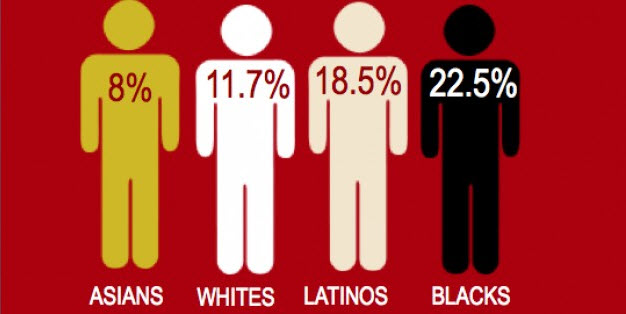 Resources
Enrolling Disconnected Youth presents MI community colleges with huge opportunities, but also a huge challenges.
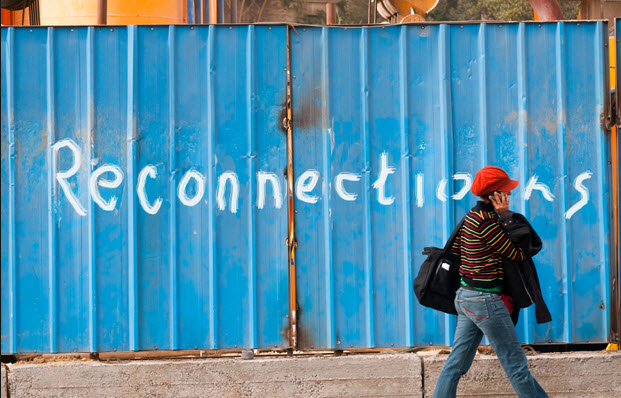 [Speaker Notes: Reconnection is hard work, but that work is being done at community colleges in our nation.]
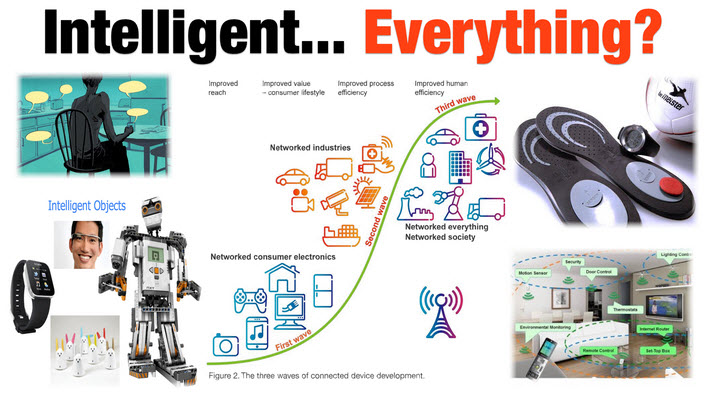 Technology
Technology
Technology
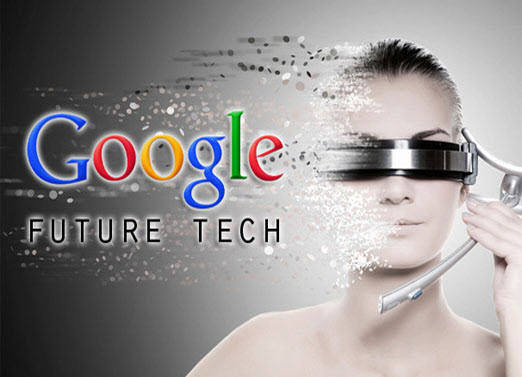 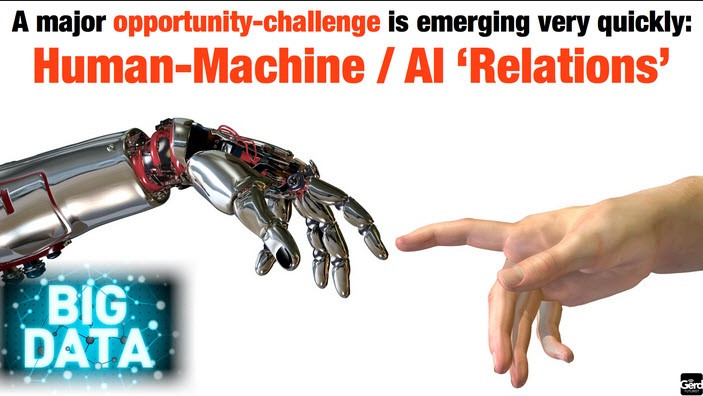 [Speaker Notes: The change that technology presents is continuous and rapid.]
Technology
Information is a commodity
Learning is not a commodity
In the next 10 years Information Technology will change education as we know it
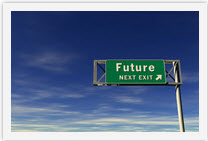 [Speaker Notes: We are coming to an era where information technology will not be used to maintain how we do things in a different format, but will be used to facilitate learning in new and innovative ways.]
Technology
How fast is the Internet growing?
[Speaker Notes: For the answer click on the link.]
Technology
Smartphones to Wearable Technology
BYOD
Virtual Reality
Crowd Sourcing
Social Networking to Social Learning
DIY Learning
The Ed Punks’ Guide
[Speaker Notes: Each one of these links shows how technology is and will continue to change education.]
DIY Statistics
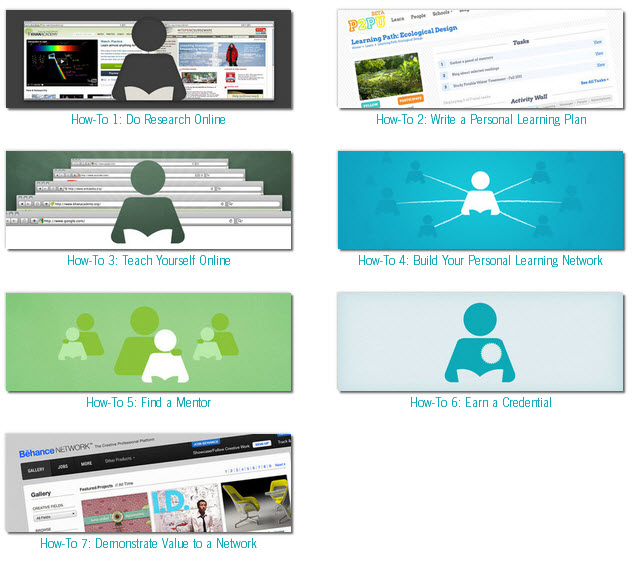 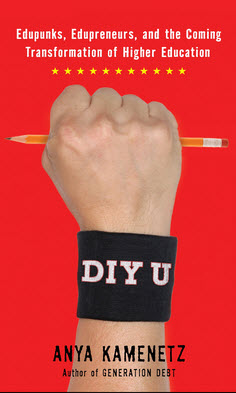 [Speaker Notes: There are over 300 “Do It Yourself” App in the I-Tunes Application Store.  The concept has applicability to higher education.]
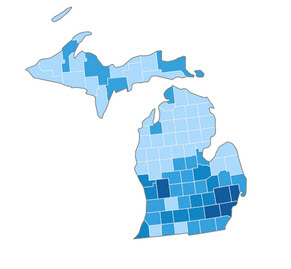 Demographics
[Speaker Notes: “Demographics is Destiny”]
Michigan Population Between 2009 and 2014
The State lost 100,573 residents
Those residents 0 to 24 years old declined by 162,177
Those aged 15 to 19 declined by almost 74,000 residents
Those residents 25 to 64 years old declined by only 95,532
Those aged  55 to 64 increased by 156,219
[Speaker Notes: Michigan’s out migration coupled with a baby bust partly explains our current enrollment crisis.]
Michigan Population 2014
The State’s Population has increased slowly over the last 2 years.
Those residents 0 to 24 years old make up 32% of the population
Those residents 25 to 64 years old make up 52% of the population
[Speaker Notes: However, using resources to recruit the larger portion of the population may increase enrollments.]
Michigan’s Population Implications
Traditionally-aged students will continue to be scarce
Exacerbates enrollment decline
Opportunities exist in recruiting non-traditional aged students
Unemployed and Underemployed
Skills upgrade and retraining
Second and Third Careers
[Speaker Notes: Directing resources to recruit and serve the non-traditional student may have a positive effect on enrollment.]
A Brief, but Important Word About Michigan’s Employment Picture
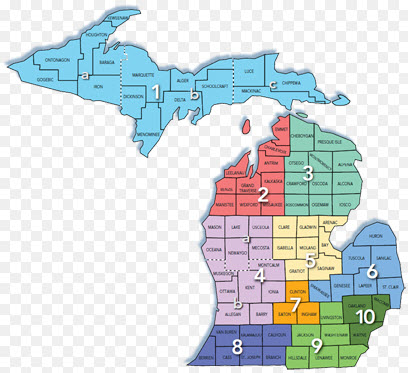 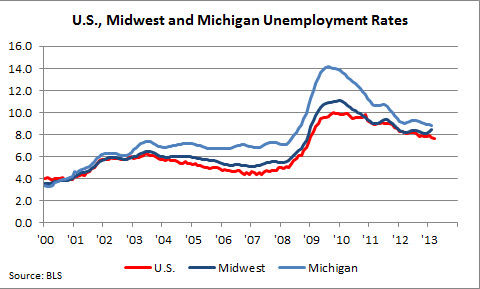 [Speaker Notes: Michigan workers have not had an easy road in the recent past and recovery is painfully slow.]
Michigan Jobs 2005 - 2010
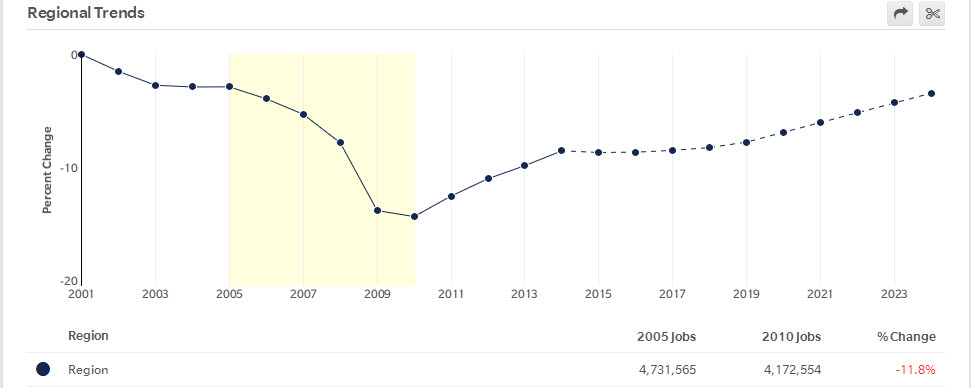 559,011 Jobs Lost
[Speaker Notes: Community colleges have the opportunity to speed economic recovery by decreasing the skills gap that exists in our communities.  Community Colleges have the opportunity to raise 2015 employment and beyond.]
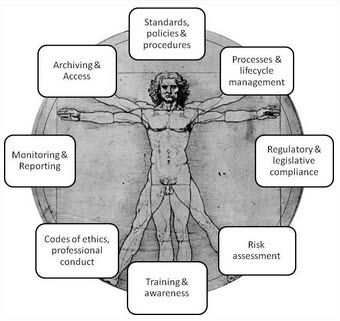 Governance
[Speaker Notes: Governance regulates change.]
Governance
Regulates and provides for a smooth integration of technological and policy change

Bottleneck to change, slowing and sometimes stalling the impact new technologies or policies
Federal, State, and Local Government
Accrediting Agencies
CC Board of Trustees
[Speaker Notes: Governance is more that just government.]
Governance
Responsible for:
Public and College Policy
Accountability Agenda

And

Issues such as:
The proper use of technology in education
Liberal Arts vs Workforce Education
Credit vs Non-Credit courses and program
The value of a college education
The Problem with College for Everyone
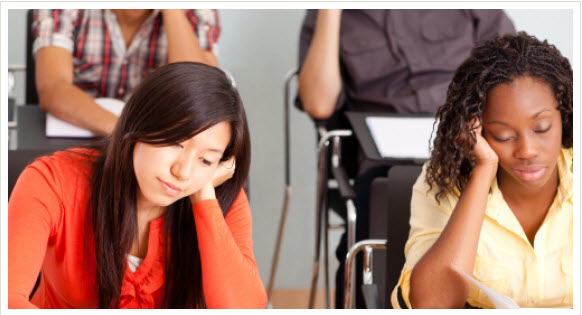 How does the public define “college”?
[Speaker Notes: The press and the public have continued to question the value of a “college” education,]
The Problem with “College” for Everyone
When the media writes about “College”, they usually mean a 4 to 6 year degree called the Bachelor’s Degree
Liberal Arts
High Tuition Costs
High Student Loan Debt
Lack of an Employable Skill
Poor Job prospects
Most jobs needed in the next 10 years will Not need a college degree…
The Problem with “College” for Everyone
…But will need some college or an Associates Degree
Registered nurses
 Secretaries and administrative assistants, except legal, medical, and executive
 Bookkeeping, accounting, and auditing clerks
 Medical secretaries
 Licensed practical and licensed vocational nurses
 First-line supervisors of office and administrative support workers
 Medical assistants
 Sales representatives, wholesale and manufacturing, except technical and scientific products
 Nursing Assistants
The Problem with “College” for Everyone
Community Colleges must Distinguish themselves as the “College” that:

Prepares Students for the Workplace
Curriculum Aligned with the Community’s Workforce
Certificates of Completion
Stackable Credentials
Internships

Prepares Students to Transfer into Degree Programs at 4-yr Institutions  with the  Promise of Employment
STEM Fields

Or Both
Community Colleges have enjoyed great press and opportunities for additional funding since the end of the Great Recession.
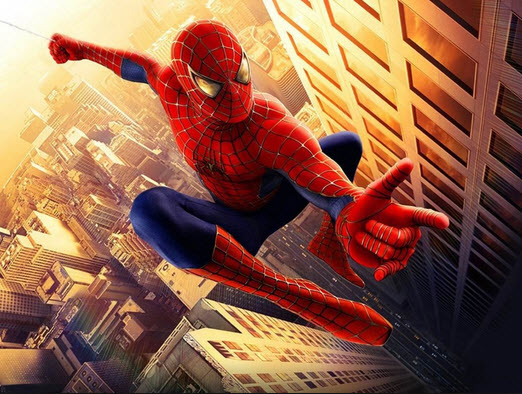 With Greater Recognition and Funding (Power), 
Comes Great Responsibility
[Speaker Notes: A cautionary note emphasizing the pressure to deliver a well educated and trained workforce.]
Michigan Community Colleges have Great Opportunities and Challenges as they Face the Future,

However, Each College has the Opportunity to Create its Own Future or Futures.
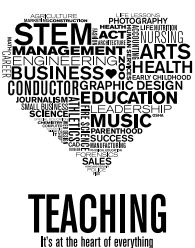 Contact
Mark Champion, Information Analyst
Institutional Research and Planning
Grand Rapids Community College
Grand Rapids, Michigan
mchampio@grcc.edu
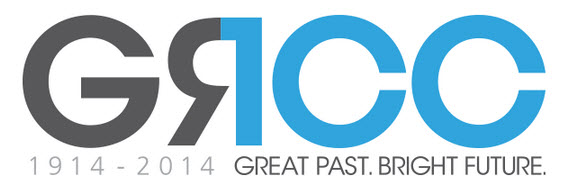